РАДОСАВА ЛАКИЋЈУОШ“Георгиос А Папандреу“АЛЕКСАНДРОВАЦ
УПОРЕЂИВАЊЕ 
РАЗЛОМАКА
Пица подијељена
 на шестине:



Лана је наручила                Милан је наручио                 Ђорће је наручио
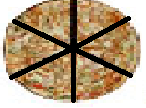 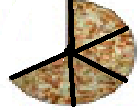 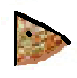 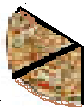 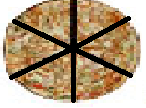 КОЛИКО ЈЕ КО НАРУЧИО ОД ЦИЈЕЛЕ ПИЦЕ?

Лана је наручила                Милан је наручио                Ђорће је наручио
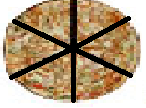 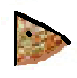 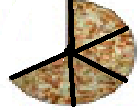 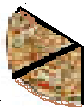 СА СЛИКА МОЖЕМО ЗАКЉУЧИТИ  И СЉЕДЕЋЕ:
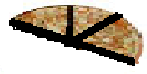 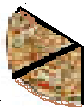 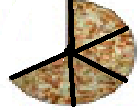 УПОРЕДИЋЕМО РАЗЛОМКЕ КОЈИ ИМАЈУ ЈЕДНАКЕ ИМЕНИОЦЕ.
ПА ДА ПОГЛЕДАМО СЉЕДЕЋЕ РАЗЛОМКЕ:
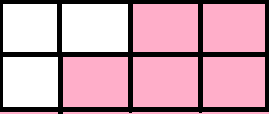 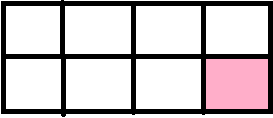 <
<
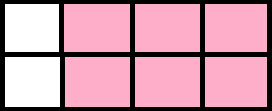 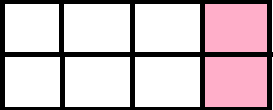 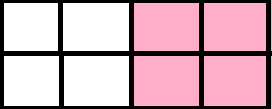 >
>
САДА ЋЕМО УПОРЕДИТИ РАЗЛОМКЕ КОЈИ ИМАЈУ РАЗЛИЧИТЕ  ИМЕНИОЦЕ.

ПОГЛЕДАЈМО СЉЕДЕЋЕ РАЗЛОМКЕ:
ВИДИМО ДА  ЈЕ:
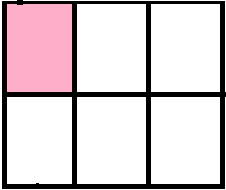 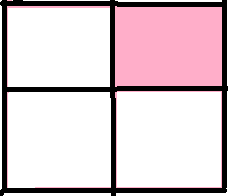 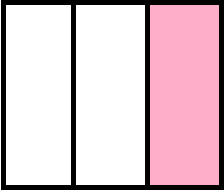 ЗНАЧИ: Ако цјелину дијелимо на ВИШЕ дијелова, дијелови су МАЊИ.

Тј. ако повећавамо ИМЕНИЛАЦ, a БРОЈИЛАЦ остаје исти, 
разломак се СМАЊУЈЕ.
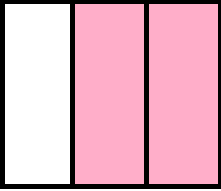 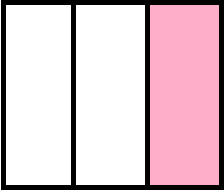 ШТА СМО ДАНАС НАУЧИЛИ?

Ако повећавамо ИМЕНИЛАЦ, а БРОЈИЛАЦ остаје исти разломак се СМАЊУЈЕ.

Ако повећамо БРОЈИЛАЦ, а ИМЕНИЛАЦ остаје исти разломак се ПОВЕЋАВА.
АКО СУ ИМЕНИОЦИ РАЗЛОМAКА ЈЕДНАКИ, ВЕЋИ ЈЕ ОНАЈ РАЗЛОМАК КОЈИ ИМА ВЕЋИ БРОЈИЛАЦ.

АКО СУ БРОЈИОЦИ  РАЗЛОМАКА ЈЕДНАКИ, ВЕЋИ ЈЕ ОНАЈ РАЗЛОМАК, КОЈИ ИМА МАЊИ ИМЕНИЛАЦ.

СВЕ ПРИРОДНЕ БРОЈЕВЕ МОЖЕМО НАПИСАТИ У ОБЛИКУ РАЗЛОМКА.
Провјерите ваше знање из данашње лекције  на сљедећем линку:
https://wordwall.net/sr/resource/8397450
ЗАДАЋА: уџбеник стр.76 задаци:1, 2, 3.
Хвала на пажњи.